«Путешествие в мир прекрасного»
ИЗО + Музыка  интегрированная работа игра во 2-3 классе.
Учитель: Павлова Юлия Александровна
Э.Григ
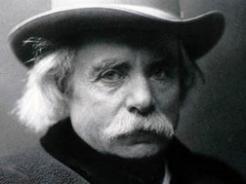 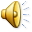 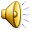 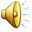 Утро
Зима
Антонио Вивальди
Презентация выполнена учителем начальных классов Павловой Юлией Александровной